Les possessifs
L’adjectif possessif marque l’appartenance. Ils varient avec les personnes et s’accordent avec le nom.
Exemples :
Mon fils, ma mère, ton fils, tes enfants
La liaison : avec une voyelle est obligatoire, sauf devant un « h » aspiré 
Exemple :  Adèle, tu me donnes ton adresse 
Mon ami   mes étudiants  mes héros préférés 

« Ma, ta, sa » deviennent « mon, ton, son »devant une voyelle ou « h » muet: 
Mon amie  ton erreur son hésitation
Le pronom possessif remplace un nom précédé d’un adjectif possessif. Il varie en genre et en nombre et selon la personne. 
Il est formé de l’article défini suivi de 
Exemples : donne-moi la liste de tes courses; je les ferai avec les miennes
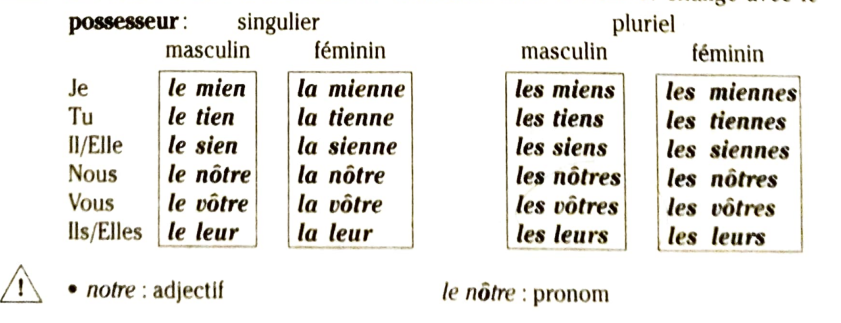 Les démonstratifs
Pour indiquer ou faire référence à un objet ou une personne précis 
Au singulier on utilise ce+ nom masculin (ce pull)
Cette + nom féminin (cette femme)
Cet + nom féminin ou masculin commençant par une voyelle ou un « h » muet 
Ces au pluriel
Exemples  : 
J’adore ce chanteur 
J’aime cette peinture
J’apprécie cet orchestre 
J’admire ces artistes
Le pronom démonstratif remplace un nom de personne ou de choses déjà évoquée. Il prend le genre et le nombre de ce nom 
Celui + de = celui de Margot (le manteau)
Celle + de = celle de Marion (la voiture)
Ceux + de = ceux de Mathieu (les clefs)
Celles + de = celles de Nicolas ( les chaussures)